A fast algorithm for Maximum Subset Matching
Noga Alon & Raphael Yuster
1
Maximum subset matching – definition
Input:  graph G=(V,E) and subset S  V.
Goal:  determine the maximum number of vertices of S that can be matched in a matching of G.
We denote this quantity by mG(S) 

 Generalizes the maximum matching problem which corresponds to the case S=V and mG(V)=2m(G).
 Has practical applications.
2
mG(S)=4
S
Not every maximum matching saturates the maximum possible number of vertices of S.
S
Not every matching that saturates mG(S) vertices of S can be extended to a maximum matching.
3
Main result
Efficient randomized algorithm that computes mG(S).
The running time is expressed in terms of :   s  = |S|     	                  		   m = |E(S,V-S)|
 

Note: There could be as many as Ɵ(s2) edges inside S, and hence G may have as many as Ɵ(m+s2) edges.
m=3s=4
S
4
Let G=(V,E) be a graph and let S  V , where |S|=s and there are m edges from S to V - S.Then, there is a randomized algorithm that computes mG(S) w.h.p.  in time:
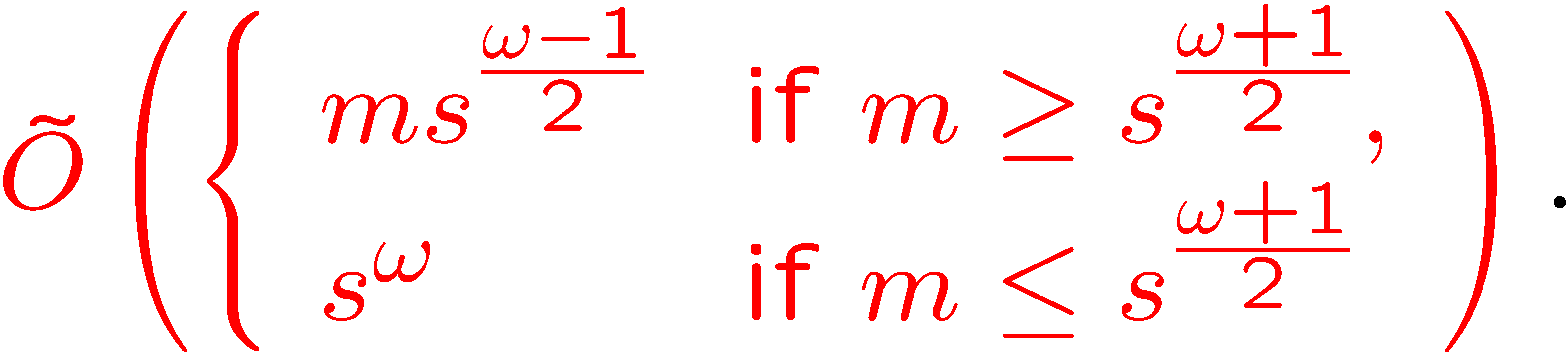 With  < 2.38 [Coppersmith and Winograd 90] we get:
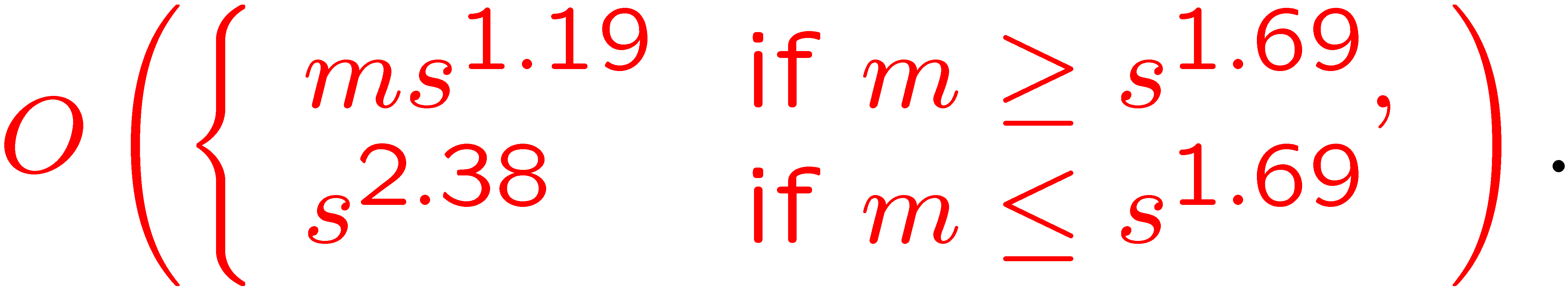 5
Comparison with previous algorithms
Maximum subset matching can be solved via any maximum weighted matching algorithm:	Assign 2 the to edges inside S and 1 to the m 	edges from S to V-S. Clearly a maximum weighted matching has weight mG(S).
The fastest weighted matching algorithm [Gabow and Tarjan 91] would run, in our case, in time O(n1/2(m+s2)) .
For example: if m < s1.69 then this algorithm runs in O(s2.5) while ours in O(s2.38).
6
4
1
6
3
2
5
The algorithm
Tutte’s matrix (Skew-symmetric symbolic adjacency matrix)
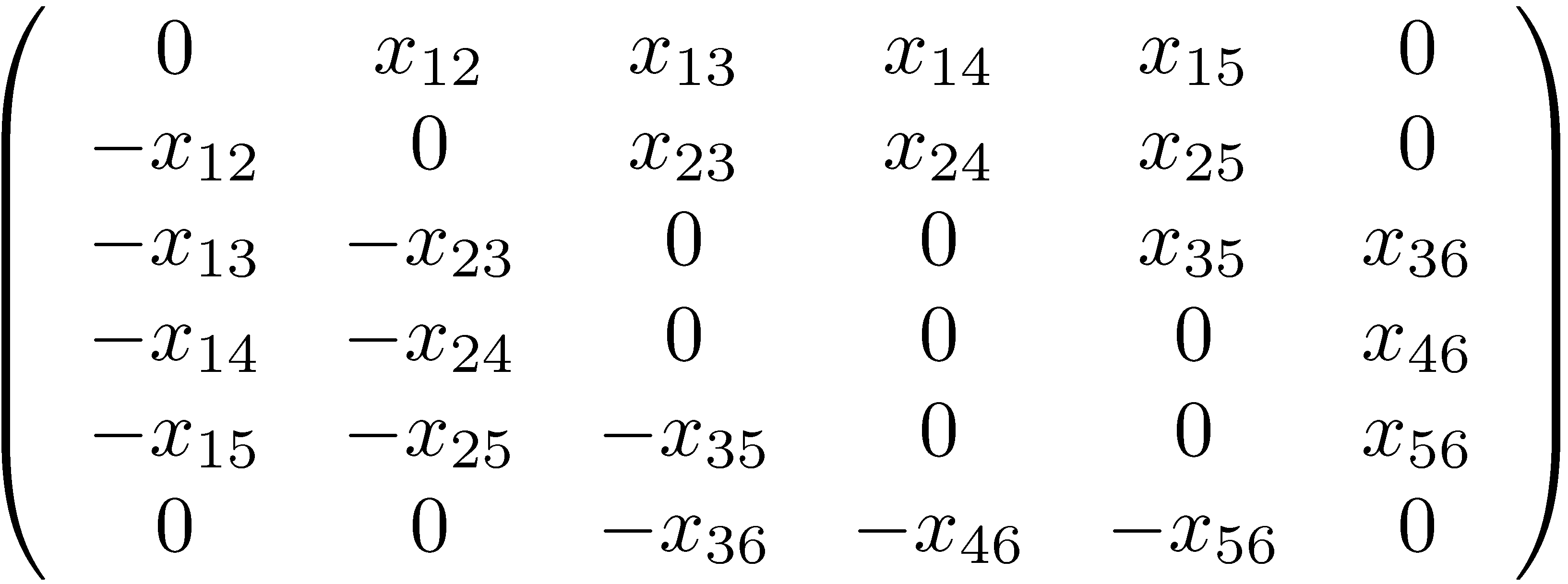 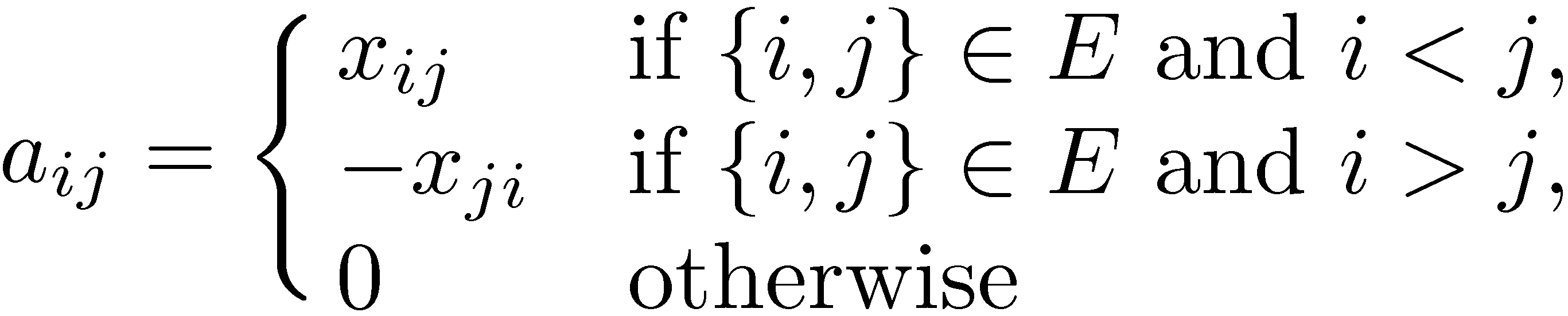 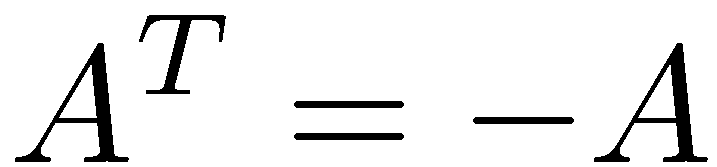 7
The algorithm (cont.)
A Theorem of Lovász:
Let G=(V,E) be a graph and let A be its Tutte matrix. Then:			2m(G) = rank(A).
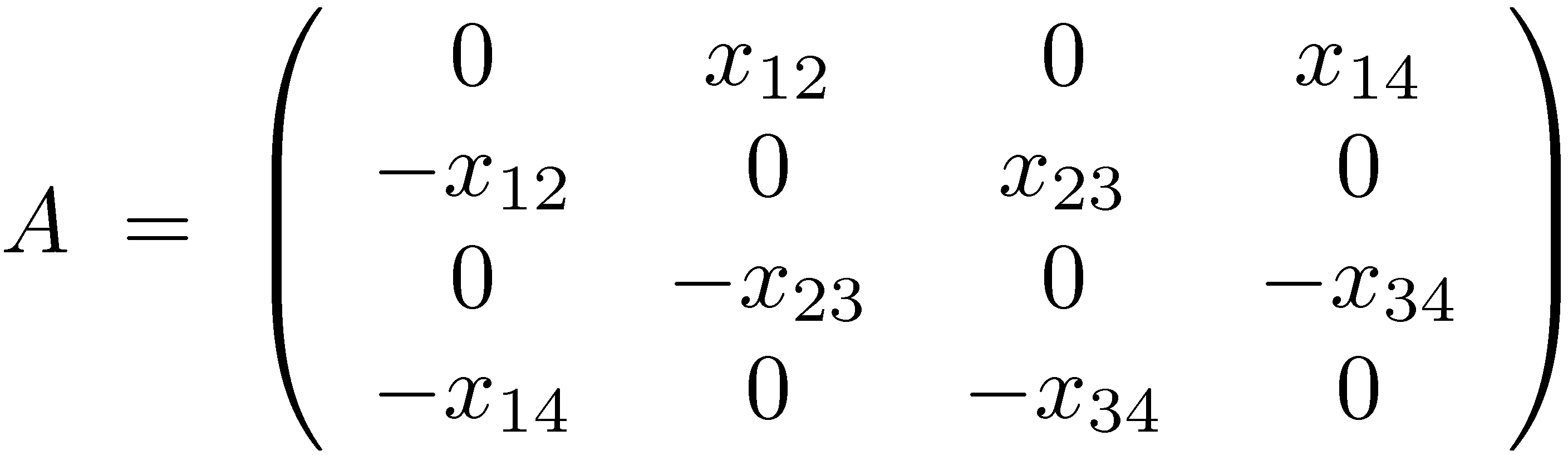 1
2
4
3
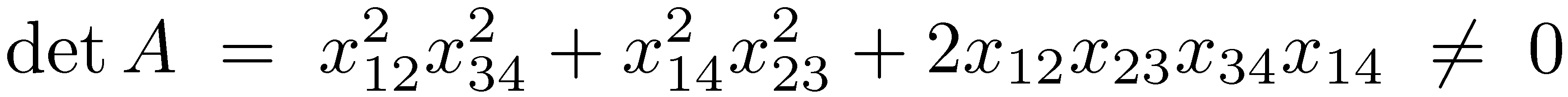 8
The algorithm (cont.)
We prove the following generalization:
Let G=(V,E) be a graph, S  V and let AS be the s  n sub-matrix of A corresponding to the rows of S.Then:			mG(S) = rank(AS).
Easy direction: 	mG(S)  rank(AS). Add edges to G so that V - S becomes a clique and denote the new graph by G’.Clearly:        rank(A’) =2m(G’) = n - s + mG(S).Thus:       rank(As) = rank(A’s)  rank(A’) - (n - s) = mG(S).
9
The algorithm (cont.)
Other direction: 	mG(S)   rank(AS). Suppose that rank(AS) = r. We have to show that r vertices of S can be matched.
There is a non-singular r  r sub-matrix B of As.
Let the rows of B correspond to S’. It suffices to show that there is a matching covering the vertices in S’.
S
V-S
r = 3S’={1,3,4}U ={1,4,9}
S
10
The algorithm (cont.)
In det(B) we get r! products (with signs).Each product corresponds to an oriented subgraph of G obtained by orienting, for each xij in the product, the edge from i (the row) to j (the column).  This gives a subgraph in which the out-degree of every vertex of S’is 1 and the indegree of every vertex of U is 1.
S
V-S
r = 3S’={1,3,4}U ={1,4,9}
S
1      4     3       9
11
The algorithm (cont.)
Any component is either a directed path, all of whose vertices are in S’ besides the last one which is in U-S’, or a cycle, all of whose vertices are in S’.
The crucial point now is that if there is an odd cycle in this subgraph,  then the contribution of this term to det(B)  is zero,  as we can orient the cycle backwards and get the same term with an opposite sign.
As det(B) ≠ 0, there is at least one subgraph in which all components are either paths or even cycles, and hence there is a matching saturating all vertices in S’.
12
The algorithm (cont.)
It remains to show how to compute rank(AS)  (w.h.p.) in the claimed running time.
By the Zippel  / Schwarz polynomial identity testingmethod, we can replace the variables xij in As with random elements from {1,…,R} (where R ~ n2 suffices here) and w.h.p. the rank does not decrease.
By paying a price of randomness, we remain with the problem of computing the rank of a rectangular matrix with small integer coefficients.
13
The algorithm (cont.)
Some simple linear algebra:
If A is a real matrix then ATA and A have the same kernel. In particular, rank (ATA) = rank (A).
Proof:  Suppose ATAx =0 then, using the scalar product, <Ax, Ax>  =  <ATAx , x>  = 0 implying Ax = 0. 
Notice that the assertion may fail for general fields, as can be seen, for instance, by the p  p matrix over Fp, all of whose entries are equal to 1.
14
The algorithm (cont.)
Hopcroft Bunch Algorithm:
We need the following result of [Hopcroft and Bunch 74]     Gaussian Elimination requires asymptotically the       same number of algebraic operations needed for   matrix multiplication.Notice that a by-product of Gaussian elimination is the matrix rank.
Let A be an n  n matrix over a field. Then rank(A) can be computed using O(n) algebraic operations.In particular, if a field operation requires Ɵ(K) time then rank(A) can be computed in O(Kn) time.
15
The algorithm (cont.)
Computing ASAST :
s
n-s
s
A1T
A2
A1
m  edges
s

B=ASAST
s
=
[Y. and Zwick 05][Kaplan, Sharir, Verbin 06]
B=A1A1T+A2A2T
A2T
Õ(s)
Õ(s) 		if m < s( +1)/2Õ(ms(-1/2))	if m  s( +1)/2
16
The algorithm (cont.)
It remains to compute rank(B) .
Since B is an s  s matrix this only requires O(s)  algebraic operations with Hopcroft Bunch Algorithm.
Careful! We cannot do arithmetic over the integers.
We do it over a large finite field Fp.
Since each element in B is Ɵ(n5) it suffices to take p as a random prime no greater than Ɵ(n6).
W.h.p. rankFp(B) = rankR(B) .
The cost of an algebraic operation is only logarithmic.
17
Note
Computing rank(As) directly without computing AsAsT, is costly.
The fastest algorithms for computing the rank of an  s  n matrix directly require the use of Gaussian elimination, and can be performed using O(ns( +1) ) algebraic operations. 
Gaussian elimination cannot make use of the fact that the matrix is sparse (namely, in our terms, make use of m as a parameter to its running time).
18
Thanks
19